ESCUELA POLITÉCNICA DEL EJÉRCITO
FACULTAD DE CIENCIAS ADMINISTRATIVAS 
CARRERA INGENIERÍA EN COMERCIO EXTERIOR Y NEGOCIOS INTERNACIONALES
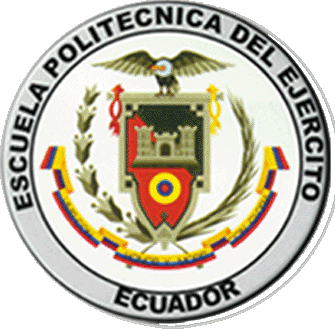 TÍTULO DE LA TESIS
“PROYECTO DE FACTIBILIDAD PARA LA CREACIÓN DE  UNA OFICINA DE SERVICIOS DE LOGÍSTICA  INTEGRAL Y OPERACIONES DE COMERCIO EXTERIOR EN LA CUIDAD DE QUITO.”

PREVIO A LA OBTENCIÓN DEL GRADO DE 
INGENIERÍA EN COMERCIO EXTERIOR Y NEGOCIOS INTERNACIONALES.

ELABORADO POR:

Xavier Jimbo Díaz
QUITO- ECUADOR
CONTENIDO GENERAL
INTRODUCCIÓN
BASE LEGAL  DEL PROYECTO
ASPECTOS GENERALES
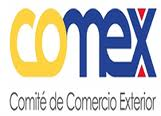 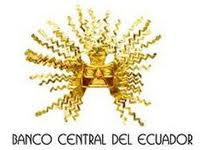 El Comercio exterior se refiere al movimiento de los bienes y servicios a través de las fronteras siempre y cuando se cumplan los requisitos previamente establecidos entre las partes
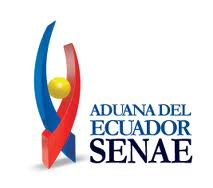 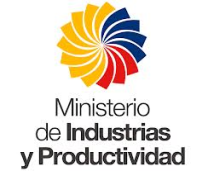 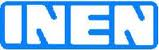 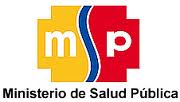 ASPECTOS GENERALES
ASPECTOS GENERALES
INVESTIGACIÓN DE MERCADOS
TRÁMITES AÑO 2011
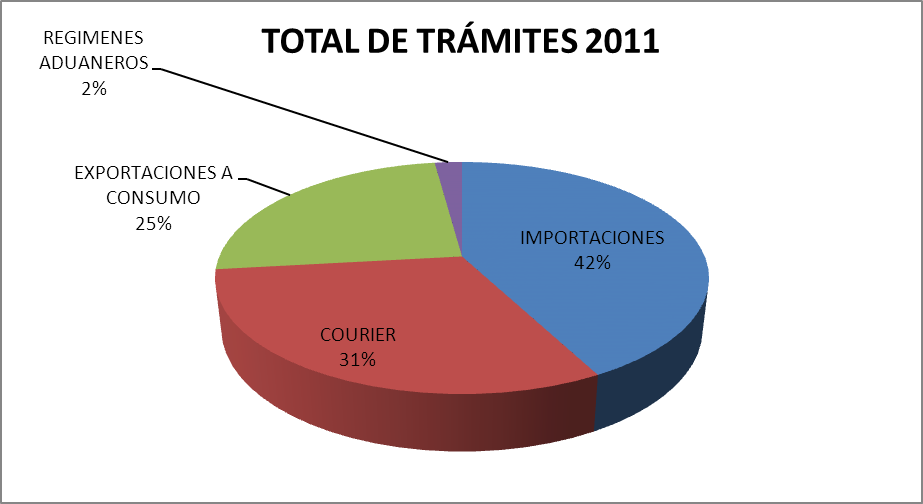 TARIFAS REFERENCIALES DEL SERVICIO MARÍTIMO
TARIFAS REFERENCIALES DEL SERVICIO MARÍTIMO
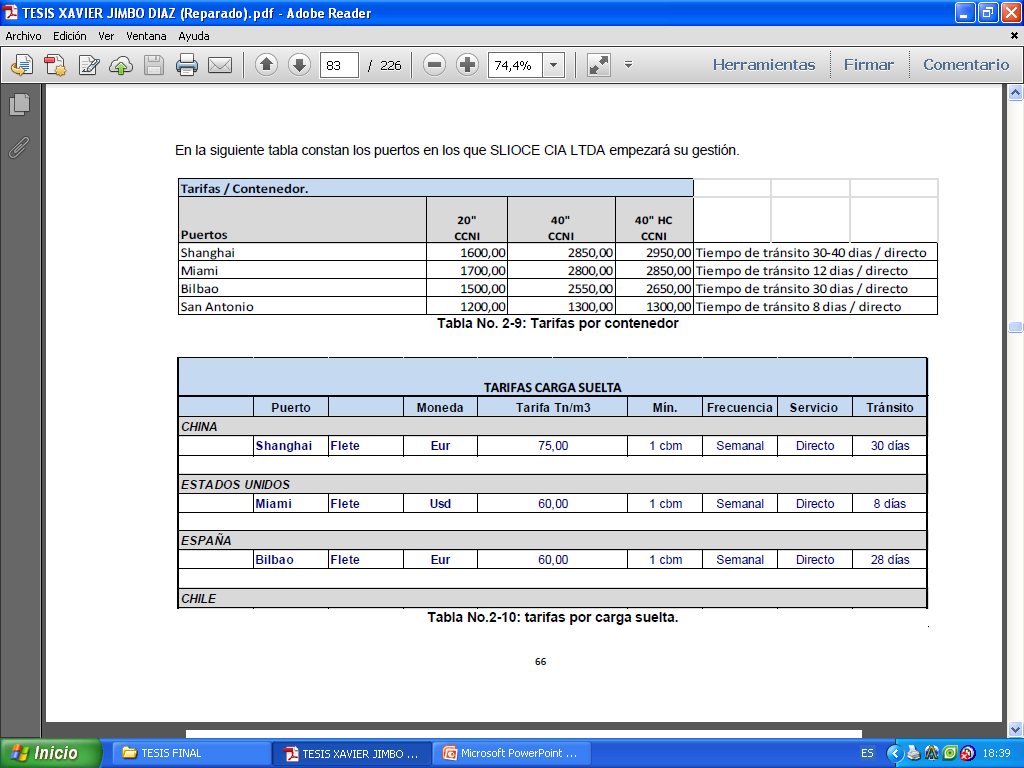 TARIFAS REFERENCIALES DEL SERVICIO AÉREO
TARIFAS REFERENCIALES DEL SERVICIO
PROCESOS DE LOGÍSTICA INTEGRAL.
PROCESOS DE LOGÍSTICA INTEGRAL EN IMPORTACIONES
PROCESOS DE LOGÍSTICA INTEGRAL EN EXPORTACIONES.
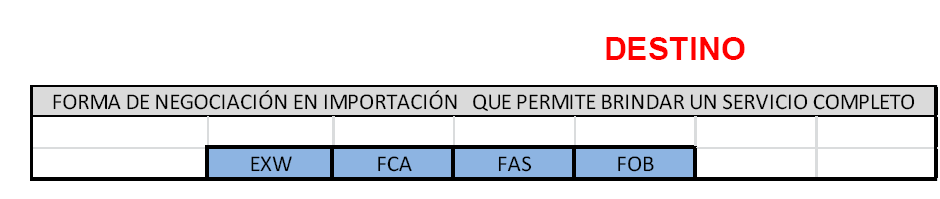 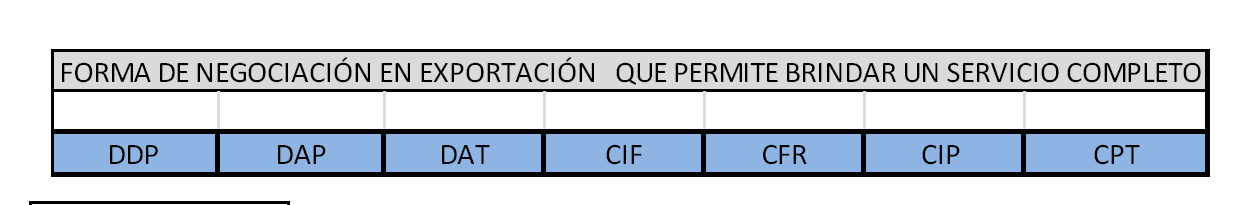 PLAN ESTRATÉGICO.
PLAN ESTRATÉGICO.
ANÁLISIS FINANCIERO.
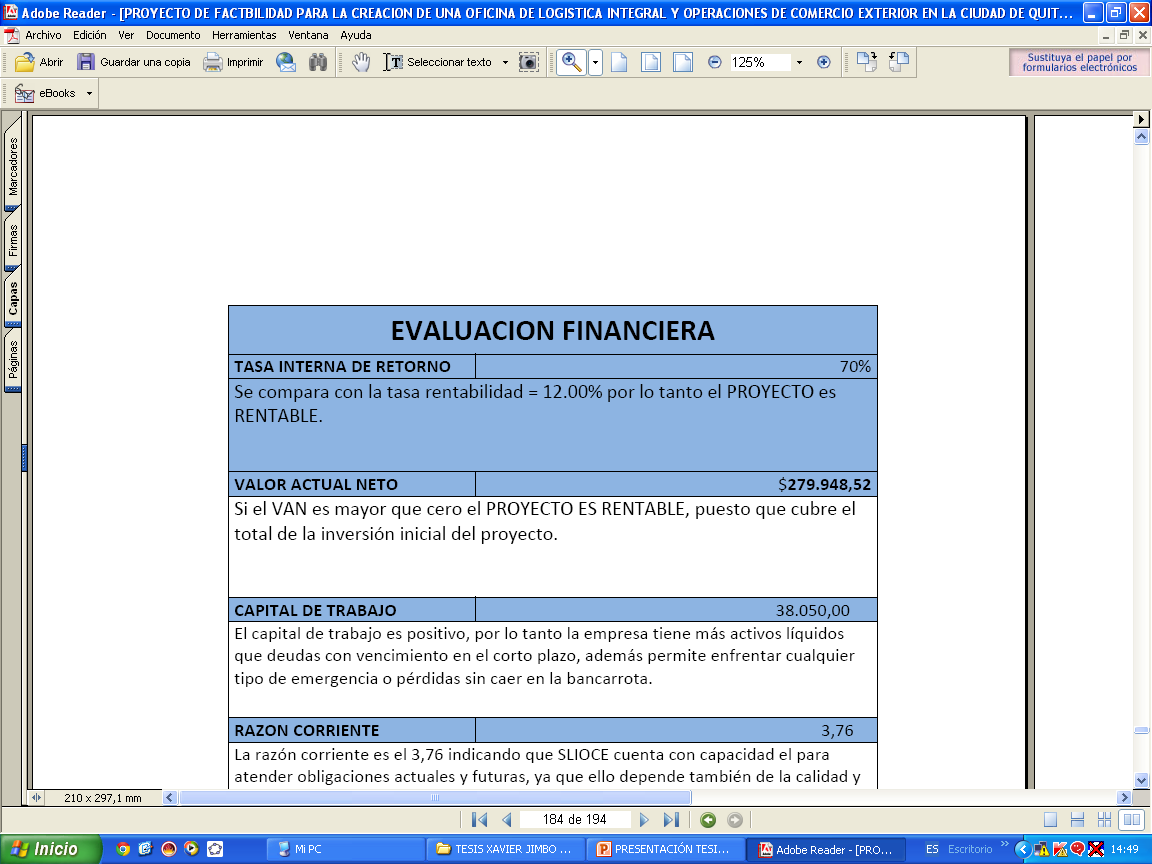 ANÁLISIS FINANCIERO.
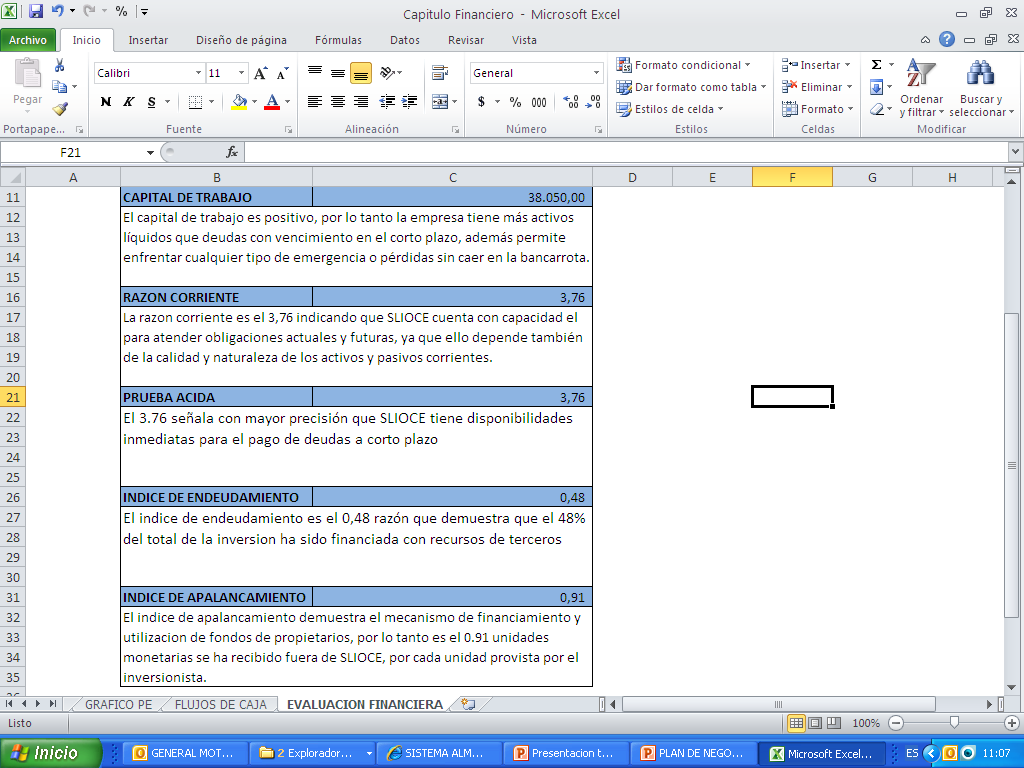 Conclusiones y Recomendaciones